Роль классного руководителя  в инклюзии
ГБОУ №1034
Шигина В.В.,
Чем инклюзивное (включенное) образование отличается от интегративного (интегрированного)?
Если ребенок не справляется с программой – с точки зрения ИНТЕГРАЦИИ это проблема ребенка, а с точки зрения ИНКЛЮЗИИ – проблема образовательной среды. То есть – для того, чтобы ВКЛЮЧЕНИЕ (ИНКЛЮЗИЯ) были успешными – именно СРЕДА должна быть изменена.
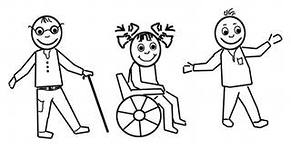 Как называть и как не называть тех, кому нужно инклюзивное образование.
дети с ОГРАНИЧЕННЫМИ ВОЗМОЖНОСТЯМИ ЗДОРОВЬЯ (ОВЗ);
дети с  ОСОБЫМИ ОБРАЗОВАТЕЛЬНЫМИ ПОТРЕБНОСТЯМИ;
дети, испытывающие ТРУДНОСТИ В ОБУЧЕНИИ.
Инклюзивное (включающее) образование дает возможность всем учащимся в полном объеме участвовать в жизни коллектива детского сада, школы, института, в дошкольной и школьной жизни.
Инклюзивное (включающее) образование  обладает ресурсами, направленными на стимулирование равноправия обучающихся и их участия во всех делах коллектива.
Инклюзивное (включающее) образование направлено на развитие у всех людей способностей, необходимых для общения.
Существующие барьеры
Архитектурная недоступность школ.
Дети с особыми образовательными потребностями часто признаются необучаемыми.
Большинство учителей массовых школ недостаточно знают о проблемах инвалидности и не готовы к включению детей - инвалидов в процесс обучения в классах.
Родители детей - инвалидов не знают, как отстаивать права детей на образование и испытывают страх перед системой образования и социальной поддержки.
 Отсутствие гибких образовательных стандартов и несоответствие учебных планов и содержания обучения массовой школы особым образовательным потребностям.
Сопровождение детей с ОВЗ
Классный руководитель и ребенок.
Классный руководитель и семья.
Классный руководитель и педагоги.
Классный руководитель и специалисты.
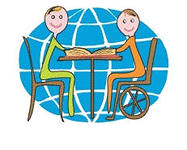 Педагогам во взаимодействии с детьми и их родителями важно создать атмосферу психологического комфорта, окружить их вниманием и заботой, обеспечить эмоционально значимое общение, организовать комплексную социально-педагогическую помощь, направленную на стимуляцию их личностного развития и социализации.
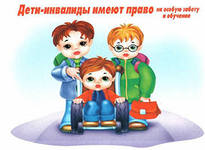 Работа с семьей
В семьях детей-инвалидов происходят качественные изменения на трех уровнях: 
психологическом;
социальном;
соматическом.
Семьи с детьми –инвалидами – особая категория, относящаяся к «группам риска».
Социально-психологическое сопровождение образовательного процесса

 – организация системного комплексного взаимодействия всех субъектов образовательного процесса: педагогов, воспитателей, психологов, социальных педагогов, логопедов, дефектологов, родителей, направленная на развитие личности ребенка.
Содержание и формы работы классного руководителя в инклюзивном классе:
наблюдение за учениками во время учебной и внеурочной деятельности;
поддержание постоянной связи с учителями-предметниками, школьным психологом, медицинским работником, администрацией школы, родителями;
составление психолого-педагогической характеристики обучающегося с ОВЗ при помощи методов наблюдения, беседы, экспериментального обследования, где отражаются особенности его личности, поведения, межличностных отношений с родителями и одноклассниками, уровень и особенности интеллектуального развития и результаты учебы, основные виды трудностей при обучении ребенка:
составление индивидуального маршрута сопровождения обучающегося (вместе с психологом и учителями - предметниками), где отражаются пробелы знаний и намечаются пути их ликвидации, способ предъявления учебного материала, темп обучения, направления коррекционной работы;
контроль успеваемости и поведения обучающихся в классе;
формирование такого микроклимата в классе, который способствовал бы тому, чтобы каждый обучающийся с ОВЗ чувствовал себя комфортно;
организация внеурочной деятельности, направленной на развитие познавательных интересов обучающихся, их общее развитие.
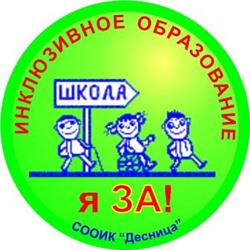 ИНВАМЕДИА ТВ
Учимся вместе. 
Адаптация в школе.
Спасибо 
за внимание